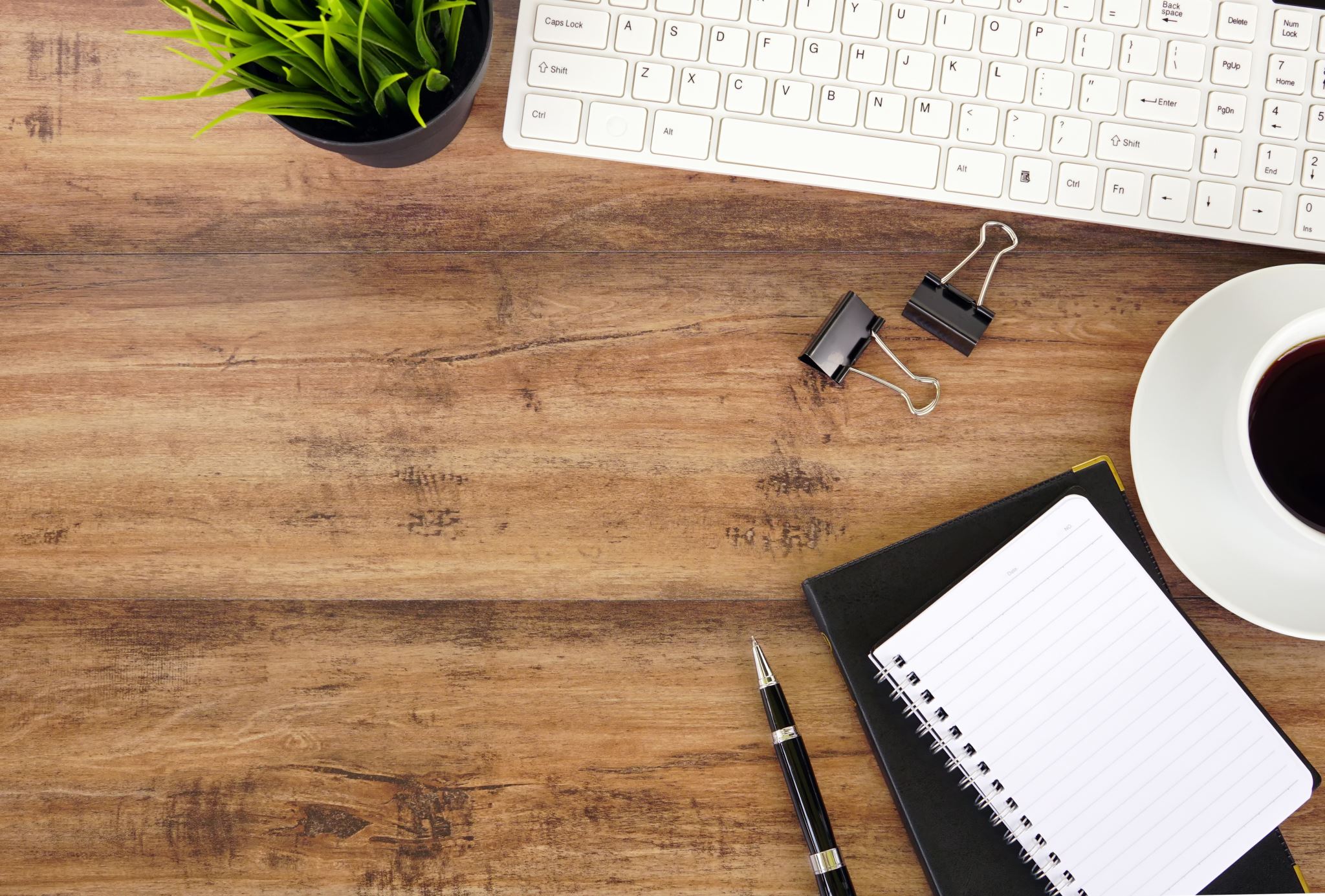 Ms. Muriel Dlamini

Long-term effects of Gender-based violence on children: social workers’perspectives
University of the Witwatersrand
introduction
Gender-based violence (GBV) remains a pandemic throughout the world, in different societies.
While it is quite common for the victims/ survivors to get counselling and therapy, often children who get exposed to this violence are sidelined with regard to psychosocial services
These children are then left with scars that go unnoticed and unresolved which end up showing a bit later on in their lives
Due to this gap, this presentation seeks to discuss the effects of GBV on children who have witnessed it in Johannesburg townships.
background
Based on south Africa’s history with colonialism (Apartheid), many families from the non-white race were forced to reside in areas that were designated for people of colour only.
Post apartheid (1994), these circumstances have changed, however many people from the black community continue living in townships.
Townships comprise formal and informal settlements, overcrowding and population, low-income households as well as poor living conditions.
In some instances there are families whose living conditions are dire to the extent of finding both parents and up to five children all staying in one room.
Background continued
Because of this, when adults start fighting, children are often left exposed to that violence with nowhere to go to for safety.
This leads to the ever-rising GBV cases in South Africa as a cycle of violence is perpetuated through not protecting children from this violence.
Children exposed to violence hardly get counseling compared to the direct victims/survivors who are given that priority.
methods
Presentation is based on the findings deduced from MA research
The study was qualitative in nature
Case study design
Data collected through face-to-face in-depth interviews
Data sourced from eight Social workers from townships in Johannesburg who had previously worked with children exposed to GBV.
findings
GBV remains a social issue that many families still cover up from society and from the law in order to order the family’s sole provider
Due to the dire living conditions that many people from informal settlements live under, children’s exposure to violence is inevitable as there are not many places they may run to for safety
People do not know where to seek help when faced with the challenges of GBV due to a lack of knowledge and awareness
discussion
Children exposed to violence at home carry a lot of unresolved feelings which they tend to exhibit through different behaviors both in their childhood and adulthood.
Adults get counseling for the trauma they go through, however, it is not the same for children who are exposed to violence at home.
The cycle of violence continues for generations because of unaddressed childhood issues.
arguments
Lack of unemployment creates a dependency syndrome amongst women even if it’s depending on their abusers.
 Poverty exacerbates the effects of GBV on child secondary victims
Priority counselling, and safety is given to the direct victims/ survivors at police stations and social services centers.
The perpetrators walk freely and continue hurting their victims due to corruption and connections with authorities.
conclusion
Exposure to any form of violence at home, whether domestic violence or GBV that children are subjected to, is seen as abuse and a violation of children’s rights. 
Children are easily influenced by what they observe in their environment, including how adults behave in front of them, hence, parents and caregivers play a vital role in how their children behave.
The same priority given to victims/survivors should be given to children exposed to violent incidents
recommendations
Campaigns such as 16 Days of Activism and Human Rights should be year-long movements, especially in communities with high rates of GBV and domestic violence.
Consequences for perpetrators must be more punitive and adhered to, in order to mitigate cases of GBV and femicide and the unending cycle of violence in families and communities.